ISKAZNA LOGIKA
ŠTO JE ISKAZNA LOGIKA??
 simbolička forma u logici koja odražava neko stanje stvari
- dio elementarne logike u kojem se svi iskazi grade od jednostavnih, dalje nedjeljivih iskaza
- u zaključivanju bitna je dosljednost
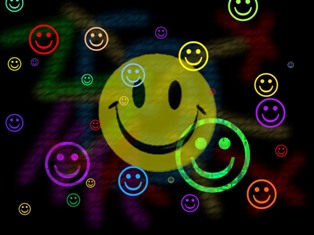 - glavne funkcije su: 
           disjunkcija, konjunkcija, implikacija, 
           ekvivalencija, negacija i kontradikcija
 - ostale funkcije izvodimo iz njih
TABLICA ISTINITOSNIH VRIJEDNOSTI:
???
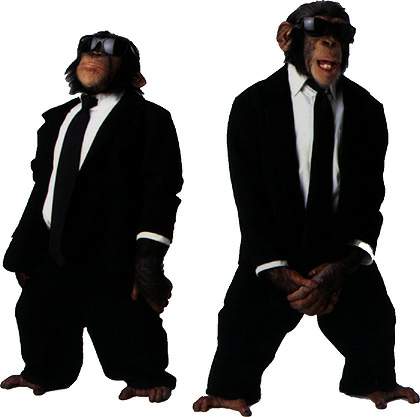 1.) TAUTOLOGIJA – iskaz je istinit bez obzira na situaciju
simbol je: T
primjer: Uvijek kad će kiša padati, ulice će biti mokre.
2.) UKLJUČNA DISJUNKCIJA
simbol je: V
primjer: Ivan je pametan ili marljiv.
3.) KONVERZNA IMPLIKACIJA
 simbol je:  ←  
 primjer: Ulice su mokre, ako kiša pada.
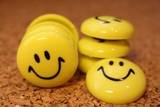 4.) jednak je sudu P
    primjer: Kiša pada.
5.) IMPLIKACIJA
 simbol je:  →
 primjer: Ako Pero voli povrće, onda voli 
             češnjak.
6.) jednak je sudu Q
    primjer: Ulice su mokre.
7.) EKVIVALENCIJA 
  simbol je:  ↔  ili  ≡
  primjer: Sve je jednako ništa.
8.) KONJUNKCIJA
  simbol je:  /\ 
  primjer: Karlo je lijep i dobar.
9.) IMKOPATIBILNOST – pojava kad ništa ne funkcionira
  simbol je: │
  primjer:
10.) ISKLJUČNA DISJUNKCIJA
   simbol je: V
   primjer: Ili je glup ili pametan.
11.) NEGACIJA Q
    simbol  ┐Q
12.)
13.) NEGACIJA P
   simbol je ┐P
14.) KONVERZNA  NEIMPLIKACIJA
    simbol je: ←
    primjer: Ukoliko će kiša padati, nećemo ići na kupanje.
15.) BINEGACIJA
    simbol je:  ↓
    primjer: Niti je marljiv, niti je pametan.
16.) KONTADIKCIJA (PROTUSLOVLJE) – 
      iskaz je neistinit bez obzira na situaciju 
   simbol je:  ┴ 
   primjer: Nikada ne može padati kiša i ulice ne mogu biti mokre.
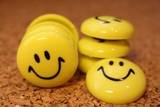 dvije ili više premisa su istinite, a zaglavak neistinit ili obratno
npr: 
   
Ako Zdenka voli matematiku, Nevenka voli logiku.
Nije tako da Zdenka voli matematiku ili Nevenka voli logiku.
Nevenka voli logiku.

narančasto su PREMISE
zeleno je ZAGLAVAK ili ZAKLJUČAK
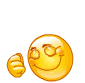 sada ćemo prikazati protuprimjer:
 A – Zdenka voli matematiku
 B – Nevenka voli logiku






- vidimo da je zaključak neistinit ili nevaljan
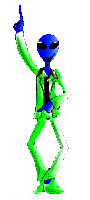